Optimization of Partial double ring Lattice
Yiwei Wang, Yuan Zhang, Feng Su, Huiping Geng, Dou Wang, Jie gao
Right side of Double Ring Seperator region (DRRS)
Modular design
Seperators same with Feng Su’s design
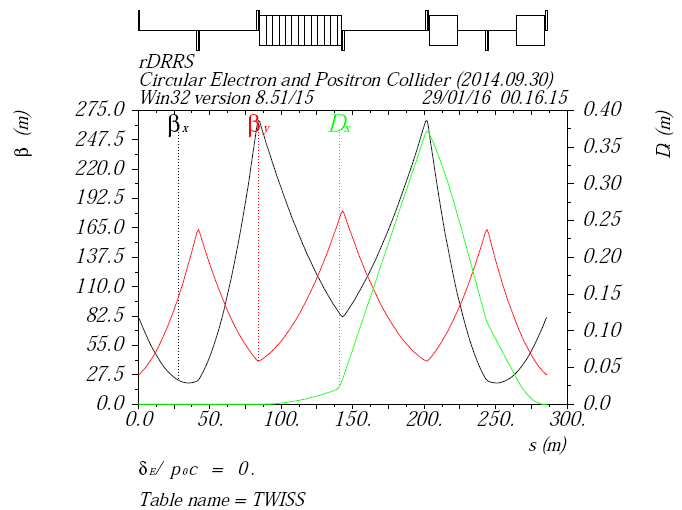 Right side of FFS (FFSR)
12+4 FODO
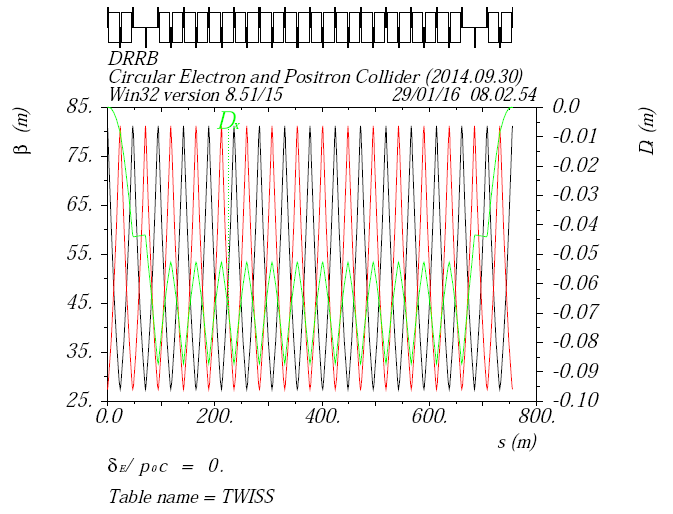 Right side of FFS (FFSR)
10 FODO
Length 472m
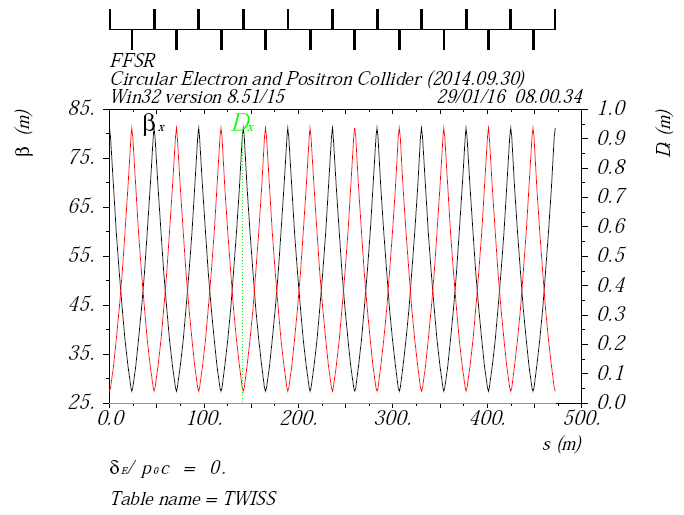 Partial Double Ring
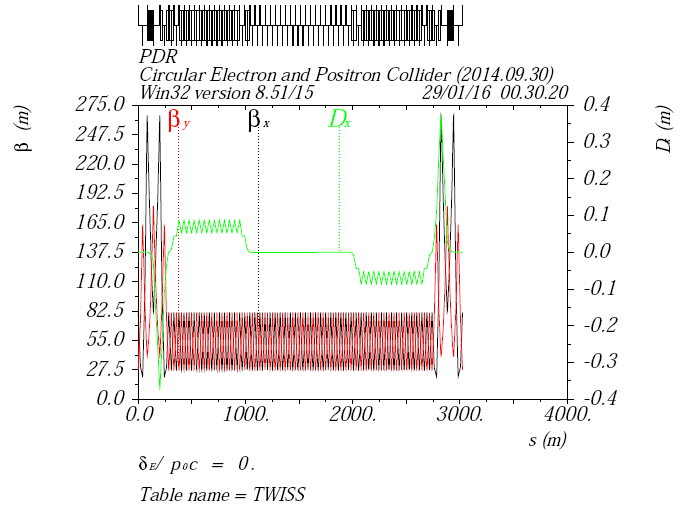 Chromaticity correction
2 families in the previous ARC by Huiping
Working point 213.08/213.22
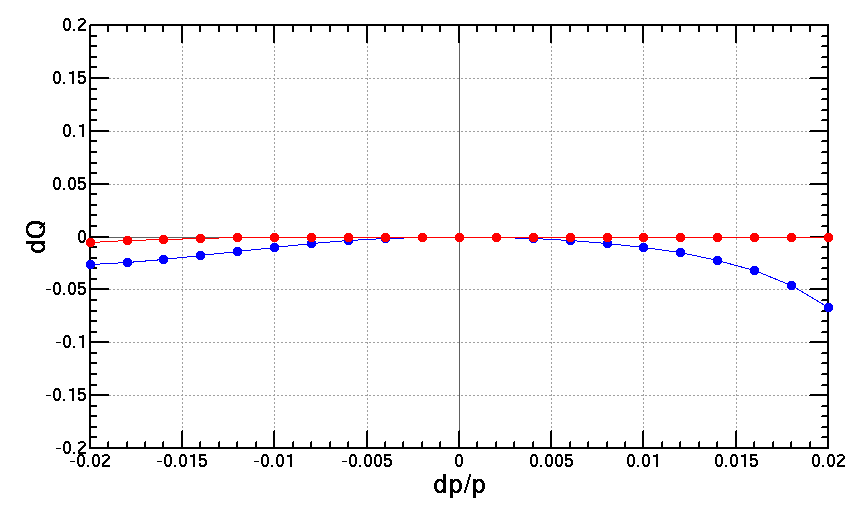 Dynamic Aperture
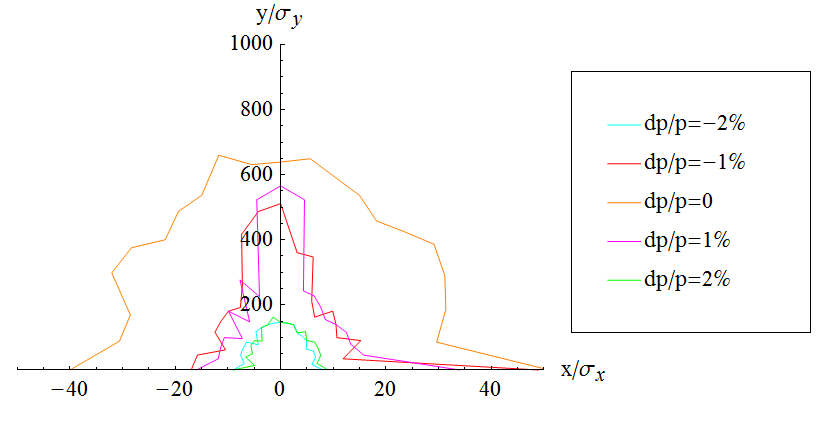 Summary
Optimization of PDR lattice 
Chromaticity correction with only 2 families in the previous ARC by Huiping
Bandwidth larger than 2% achieved
More families to correct high order chromaticity 
With ARC and PDR sextupoles